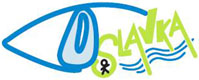 Oslavka,o.p.s., - seminář pro žadatele – Výzva IROP č. 2
2. Výzva Oslavka, o.p.s. – IROP – :Kulturní památky
			 	  - památky








  Místo konání:    kancelář Oslavka,o.p.s. – Třebíčská 376, Náměšť nad Oslavou
  Datum konání:  06.04.2018
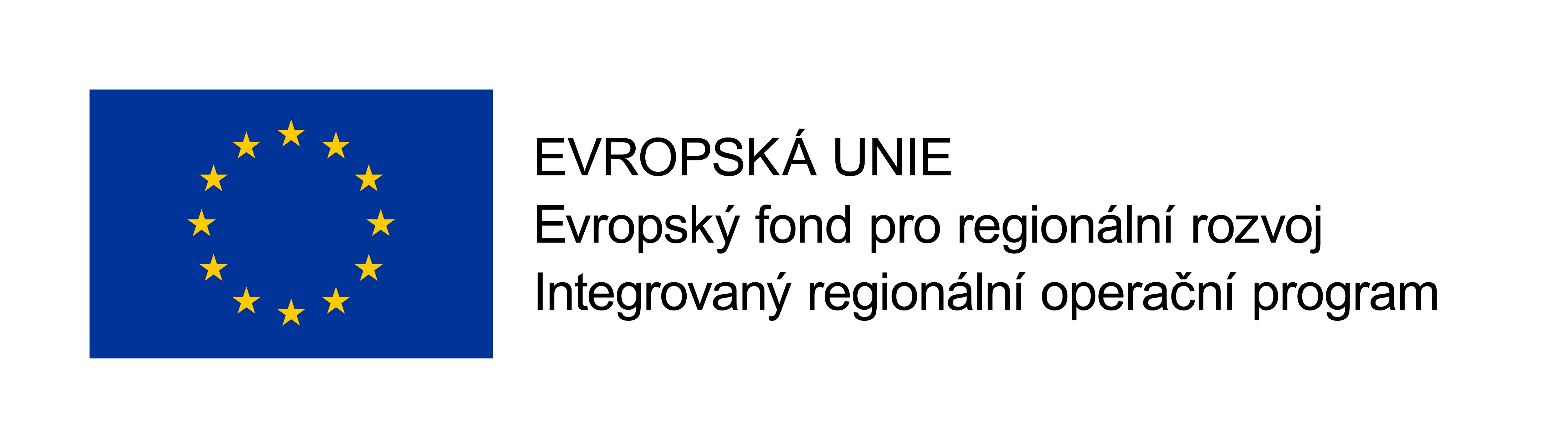 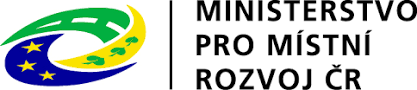 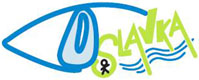 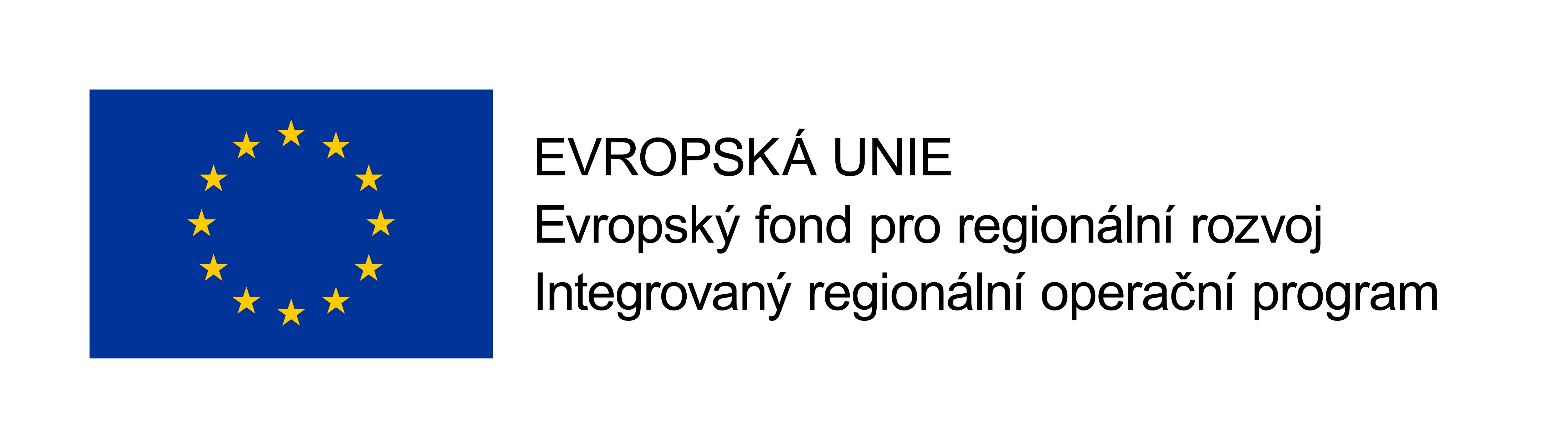 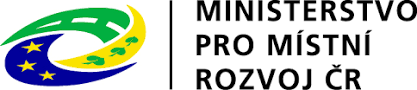 1. Výzva Oslavka, o.p.s. – IROP – Doprava
Vyhlášení výzvy: 			23.03.2018, 9:00
Ukončení výzvy:			04.05.2018, 12:00
Dotace na výzvu:		526.315,-
 Míra podpory:			95% EFRR, 5% spolufinancování
Minimální výdaje:		200.000,-
Maximální výdaje:		525.000,-
Forma podpory:			ex-post
Místo realizace projektu: území MAS
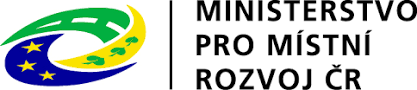 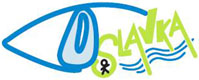 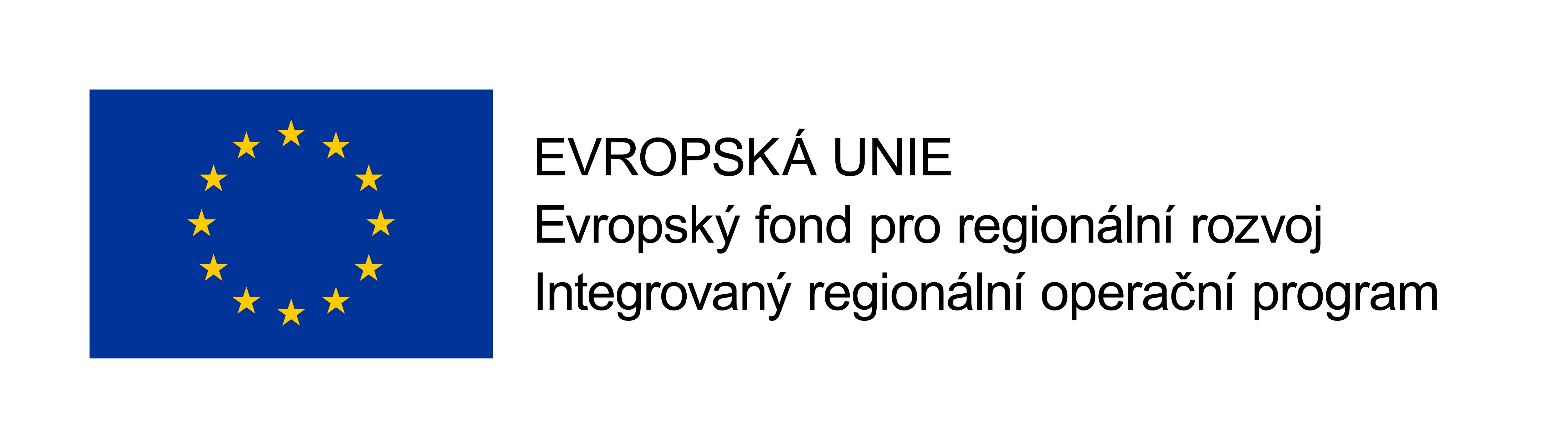 1. Výzva Oslavka, o.p.s. – IROP – Doprava
Oprávnění žadatelé:
Aktivita památky:
Vlastníci památek nebo subjekty s právem hospodaření (podle zápisu do katastru nemovitostí) kromě FO nepodnikajících.

Aktivita terminály a parkovací systémy a její specifika:
Obnova památek, restaurování části památek a mobiliářů, odstraňování přístupových bariér, zvýšení ochrany památek a jejího zabezpečení, rekonstrukce stávajících expozic a depozitářů a budování nových expozic a depozitářů, digitalizace památek a mobiliářů, obnova parků a zahrad u souboru památek, modernizace, popř. výstavba nezbytných objektů sociálního, technického a technologického zázemí.
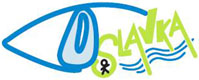 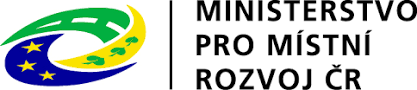 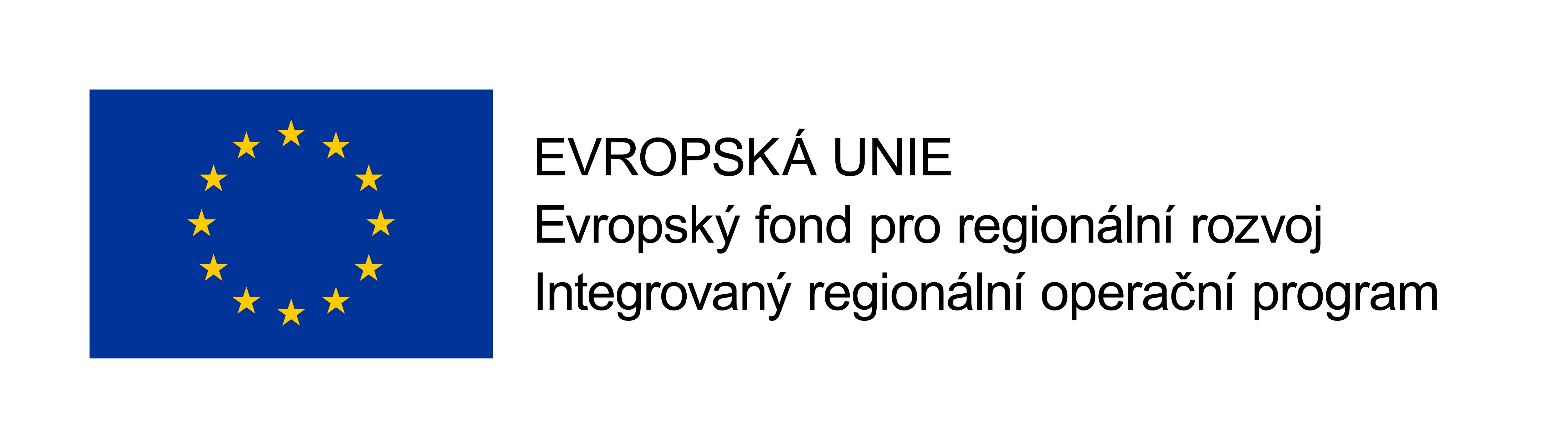 1. Výzva Oslavka, o.p.s. – IROP – Doprava
Monitorovací indikátory
Terminály a parkovací systémy: 
90 501		-		Počet revitalizovaných památkových objektů
91 005		-		Zvýšení očekávaného počtu návštěv podporovaných kulturních a přírodních památek a 
                                                  atrakcí

Podrobné informace k jednotlivým indikátorům a závazná pravidla jejich vykazování a výpočtu obsahují metodické listy indikátorů v příloze č. 3 Specifických pravidel.
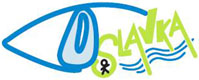 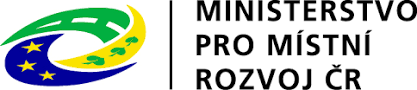 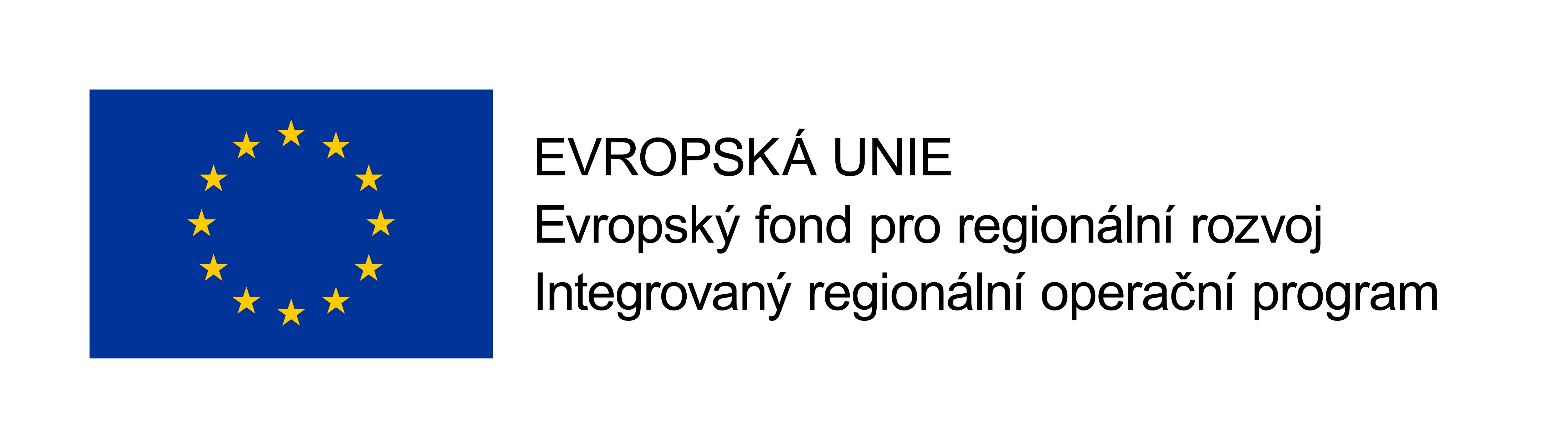 1. Výzva Oslavka, o.p.s. – IROP – Doprava
Povinné přílohy – památky
Seznam povinných příloh:
Plná moc (v případě přenesení pravomocí na jinou osobu; lze nahradit usnesením zastupitelstva o přenesení pravomocí)
Zadávací a výběrová řízení (není možné zahájit před podáním žádosti o podporu zadávací / výběrové řízení nebo uzavřít smlouvu k činnostem, které nespadají do přípravných prací - byl by narušen MOTIVAČNÍ ÚČINEK !!!!); v MS2014+ zadat stav: „Plánováno“
Studie proveditelnosti (viz osnova v příloze č. 4 A Specifických pravidel)
Doklad o prokázání právních vztahů k nemovitému majetku, který je předmětem projektu
Žádost o stavební povolení nebo ohlášení, případně stavební povolení nebo souhlas s provedením ohlášeného stavebního záměru nebo veřejnoprávní smlouva nahrazující stavební povolení
Projektová dokumentace pro vydání stavebního povolení nebo pro ohlášení stavby
Položkový rozpočet stavby (stavební rozpočet je nutno členit na stavební objekty, popř. dílčí stavební nebo funkční celky, případně jiné obdobné části a to tak, aby bylo možno jednoznačně vymezit hlavní a vedlejší aktivity projektu)
Doklad o prokázání právních vztahů k nemovitému majetku, který je předmětem projektu (výpis z KN)
Výpis z rejstříku trestu
Souhlasné závazné stanovisko příslušného orgánu památkové péče podle §14 zákona č. 20/1987 Sb. O státní památkové péči, v platném znění
Čestné prohlášení o skutečném majiteli
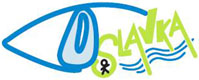 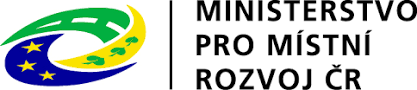 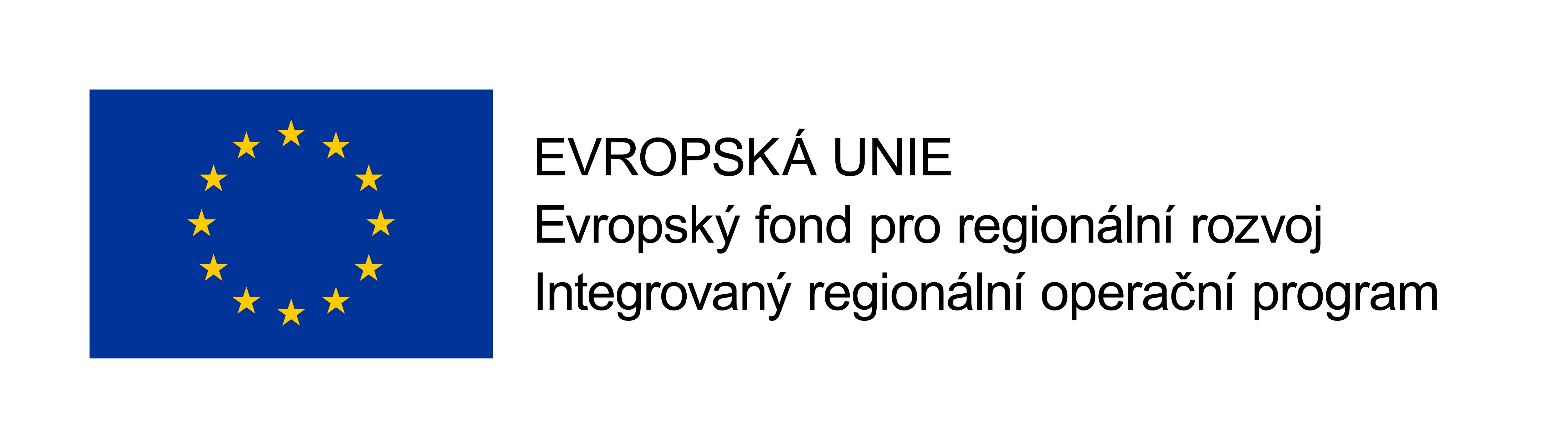 1. Výzva Oslavka, o.p.s. – IROP – Památky
Specifikace povinných příloh pro aktivitu: Památky, je uvedena v kapitole 3.2.3 - Povinné přílohy k žádosti Specifických pravidel pro žadatele a příjemce, výzva č. 55.
Pokud je některá povinná příloha pro žadatele nerelevantní, žadatel nahraje jako přílohu dokument, ve kterém uvede zdůvodnění nedoložení povinné přílohy. Povinné přílohy žadatel nahrává na příslušné Záložky žádosti o podporu v MS2014+.
Více informací je dále uvedeno ve Specifických pravidlech a v příloze č. 1 Specifických pravidel.
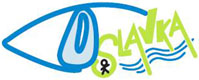 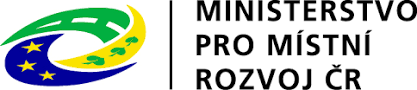 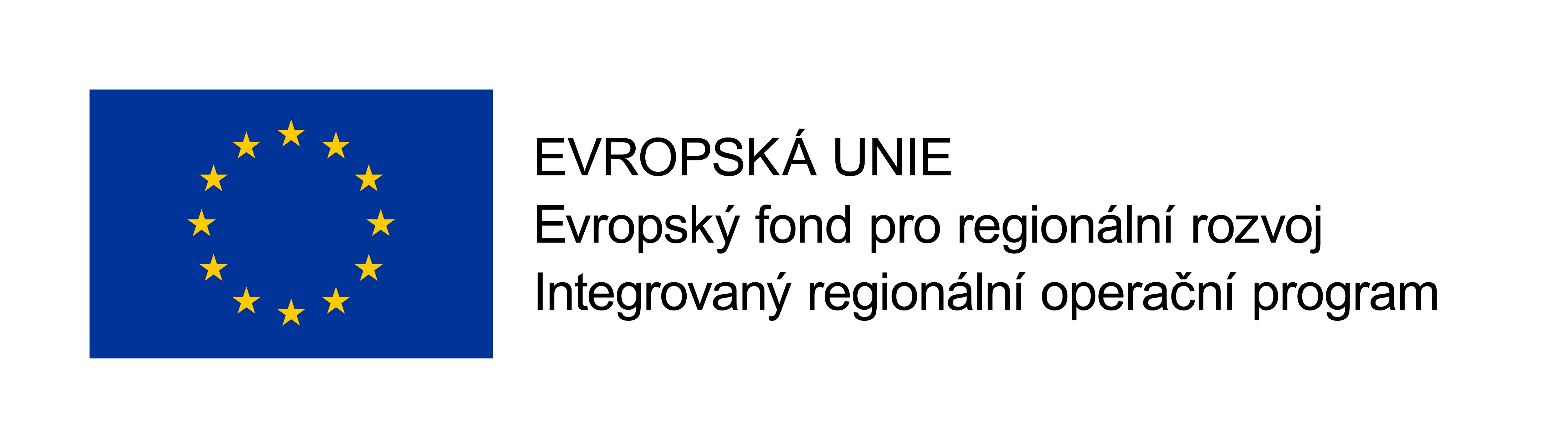 1. Výzva Oslavka, o.p.s. – IROP – památky
Cílová skupina: návštěvníci, vlastníci památek, subjekt s právem hospodaření, místní obyvatelé a podnikatelé.
Veřejná podpora: podpořeny budou projekty v souladu s nařízením Evropské komise č. 651/2014, kterým se v souladu s články 107 a 108 smlouvy prohlašují určité kategorie podpory za slučitelné s vnitřním trhem.
Křížové financování: křížové financování není možné.
Hlavní aktivity projektu: na hlavní aktivity projektu musí být vynaloženo min. 85% celkových způsobilých výdajů projektu
Vedlejší aktivity projektu: na vedlejší aktivity projektu může být vynaloženo max. 15% celkových způsobilých výdajů projektu mezi vedlejší aktivity patří: realizace stavbou vyvolaných investic, zpracování projektových dokumentací, výkup nemovitostí podmiňujících výstavbu, provádění inženýrské činnosti ve výstavbě, zpracování studie proveditelnosti a povinná publicita.
Způsobilé výdaje projektu: způsobilé výdaje na hlavní a vedlejší aktivity projektu jsou podrobně rozepsány ve Specifických pravidlech pro každou z aktivit
Nezpůsobilé výdaje projektu: nezpůsobilé výdaje jednotlivých aktivit projektu jsou podrobně rozepsány ve Specifických pravidlech
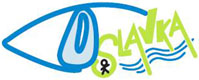 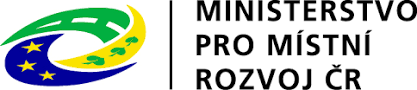 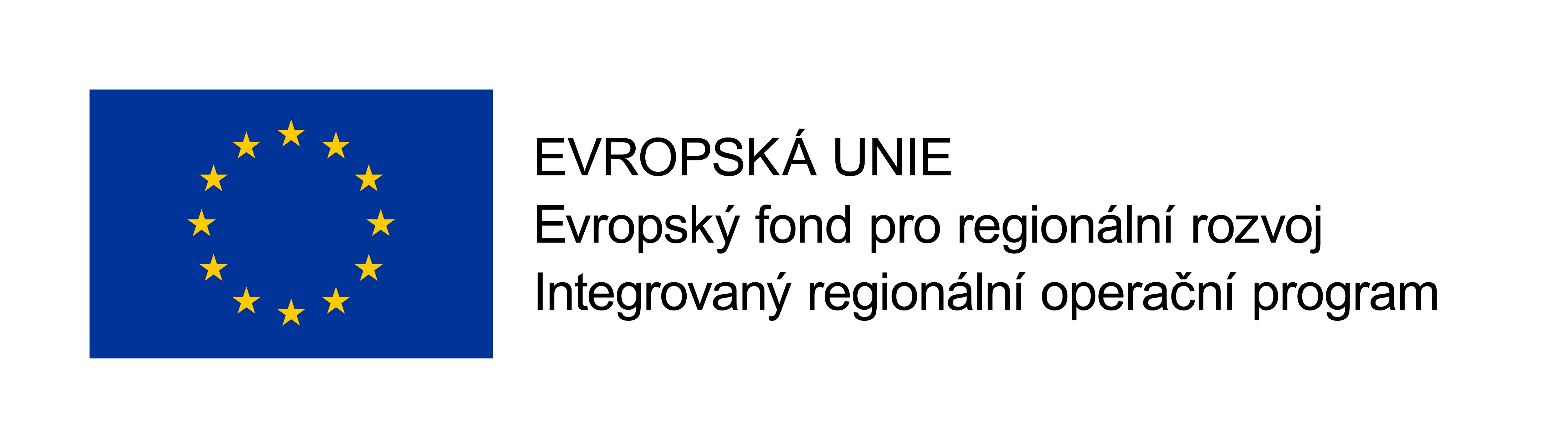 1. Výzva Oslavka, o.p.s. – IROP – památky
Nezpůsobilé výdaje:

výdaje na realizaci části projektu, která zasahuje mimo území MAS vymezené v integrované strategii CLLD, 
výdaje bez přímého vztahu k projektu, 
výdaje na nákup nemovitosti nad cenu zjištěnou znaleckým posudkem, 
výdaje na nákup pozemku nad stanovený limit 10 % celkových způsobilých výdajů, 
výdaj, který nesouvisí s cíli projektu nebo který není možno doložit písemnými doklady, 
pojištění majetku financovaného z IROP ani jiného majetku, 
provize, 
odpisy dlouhodobého hmotného a nehmotného majetku, 
DPH, pokud má příjemce nárok na odpočet daně na vstupu; pokud u organizace existuje dvojí režim, musí příjemce rozhodnout, zda navrhovaný projekt spadá pod aktivity podléhající režimu DPH s nárokem na odpočet nebo pod aktivity, kde daň není uplatňovaná, 
splátky půjček a úvěrů,
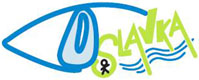 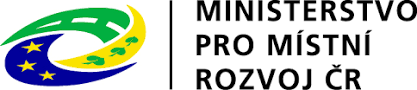 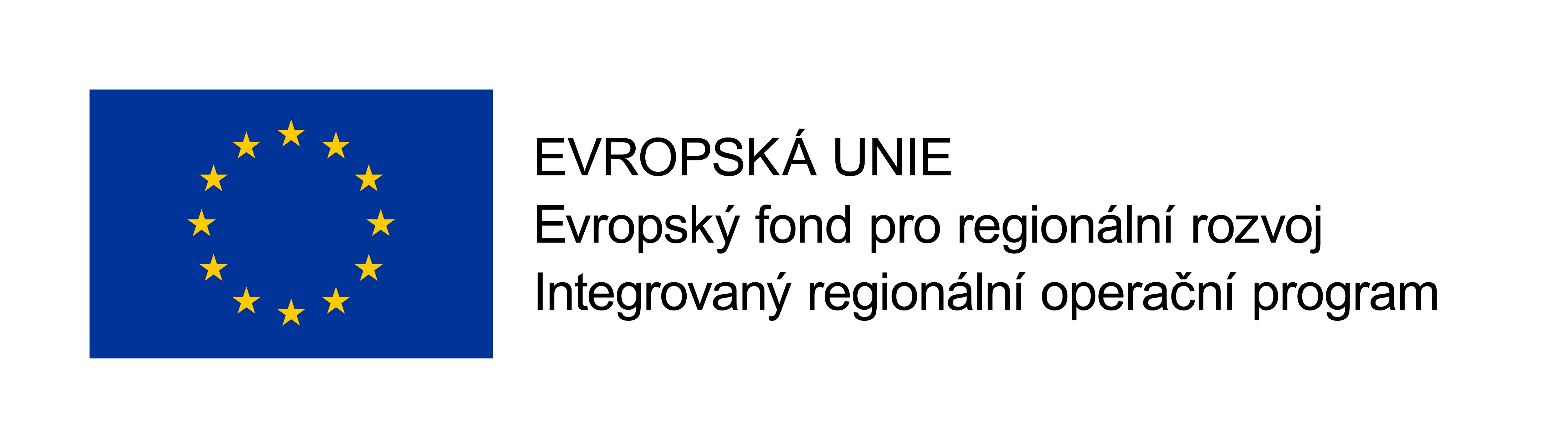 1. Výzva Oslavka, o.p.s. – IROP – památky
Nezpůsobilé výdaje:

sankce a penále, 
výdaje na záruky, pojištění, úroky, bankovní poplatky, kursové ztráty, celní a správní poplatky, 
náklady na spotřebu energií a ostatní provozní náklady, 
výdaje na nákup služeb bezprostředně nesouvisejících s realizací projektu, 
vzdělávání zaměstnanců, 
vybavení kanceláří, 
vybavení stravovacích zařízení, 
cestovné, 
webové prezentace, webový design, 
výdaje na audit projektu, 
vady díla, které je dodavatel povinen odstranit bez další náhrady, 
výdaje na hlavní i vedlejší aktivity, realizované mimo území podporovatelných památek, 
další výdaje, u kterých nejsou dodrženy podmínky pro způsobilost výdajů, uvedené v tomto dokumentu.
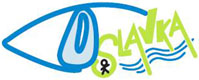 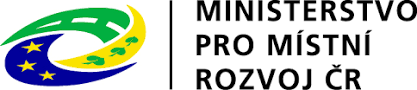 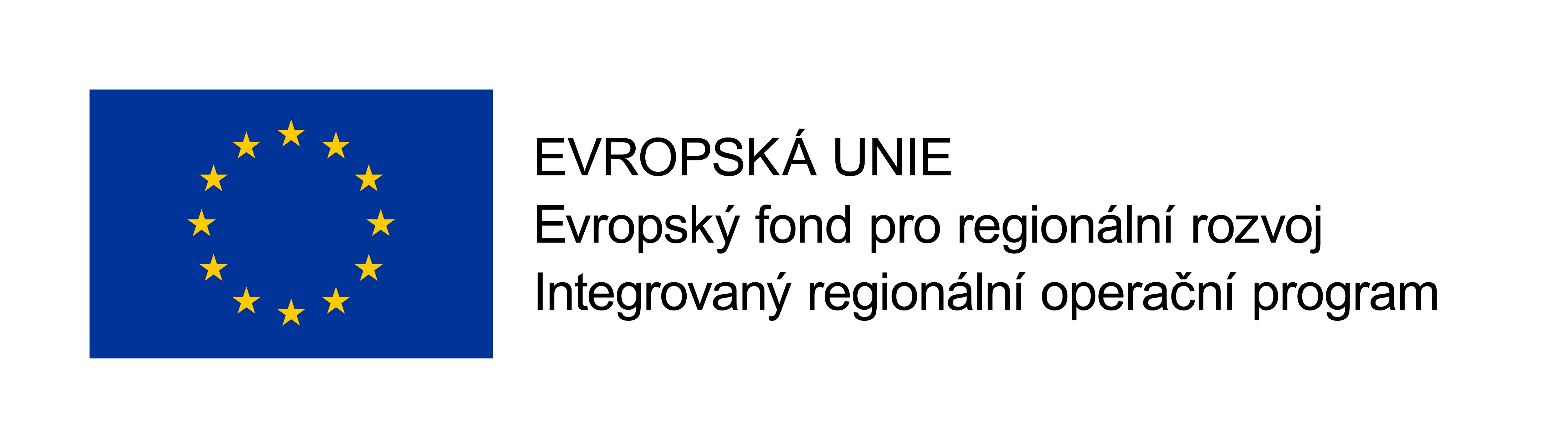 1. Výzva Oslavka, o.p.s. – IROP – památky
KRITÉRIA PRO VÝBĚR A HODNOCENÍ PROJEKTŮ
Způsob výběru a hodnocení projektů je uveden v interních postupech MAS pro IROP, které jsou k dispozici na stránkách www.oslavka.cz

HODNOCENÍ ŽÁDOSTÍ O PODPORU NA MAS:

Kontrola přijatelnosti a formálních náležitostí (uvedena v příloze č. 1 výzvy MAS)

Věcné hodnocení projektu (uvedeno v příloze č. 2 výzvy MAS)

Závěrečné ověření způsobilosti projektů provádí CRR (centrum pro regionální rozvoj)
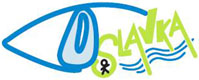 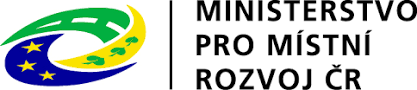 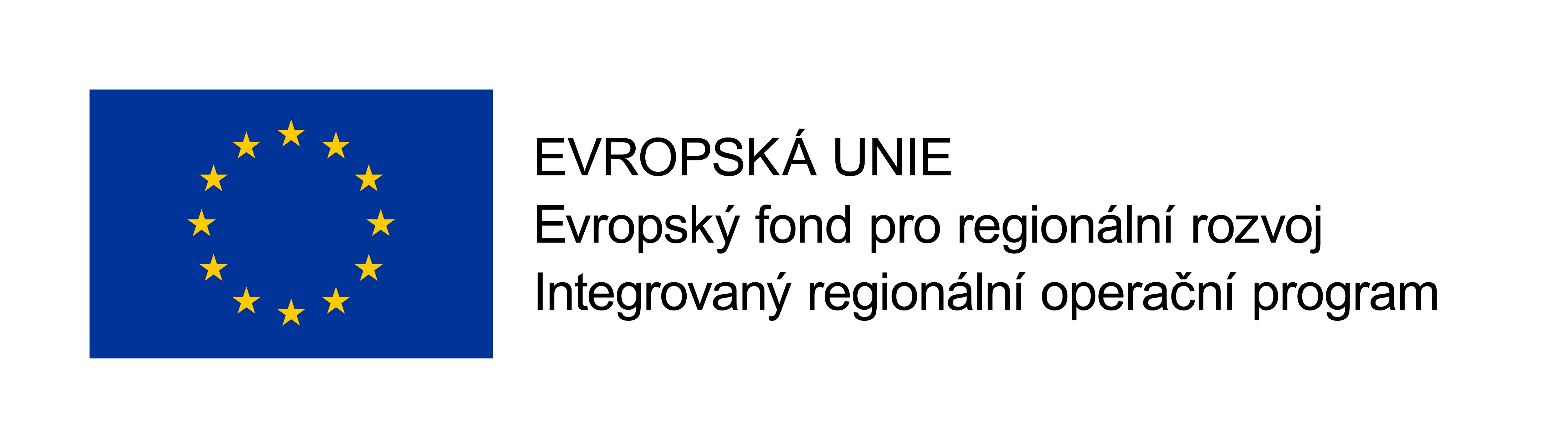 1. Výzva Oslavka, o.p.s. – IROP – památky
HARMONOGRAM PO PODANÍ ŽÁDOSTI O PODPORU
kancelář MAS provádí kontrolu formálních náležitostí a přijatelnosti (dále jen FNP) – max. délka kontroly: do 24 PD od ukončení příjmu žádostí
žadatel má 5 PD na opravu chyb FNP (oprava max. 2x)
žadatel má 15 KD na odvolání proti rozhodnutí
poté probíhá věcné hodnocení všech projektů ve výzvě, které provádí Výběrová komise MAS (max. délka hodnocení: do 20 PD od ukončení kontroly FNP)
žadatel má opět 15 dnů na odvolání proti rozhodnutí
poté následuje finální rozhodnutí Programového výboru MAS o výběru projektů (max. délka lhůty pro vydání rozhodnutí – do 10 PD od ukončení věcného hodnocení)
vybrané žádosti jsou následně předány ke kontrole na CRR, které provede závěrečné ověření způsobilosti projektu (max. délka ověření způsobilosti do 24 prac. dnů od ukončení hodnocení MAS)
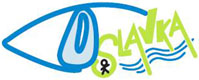 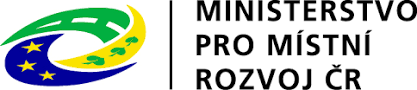 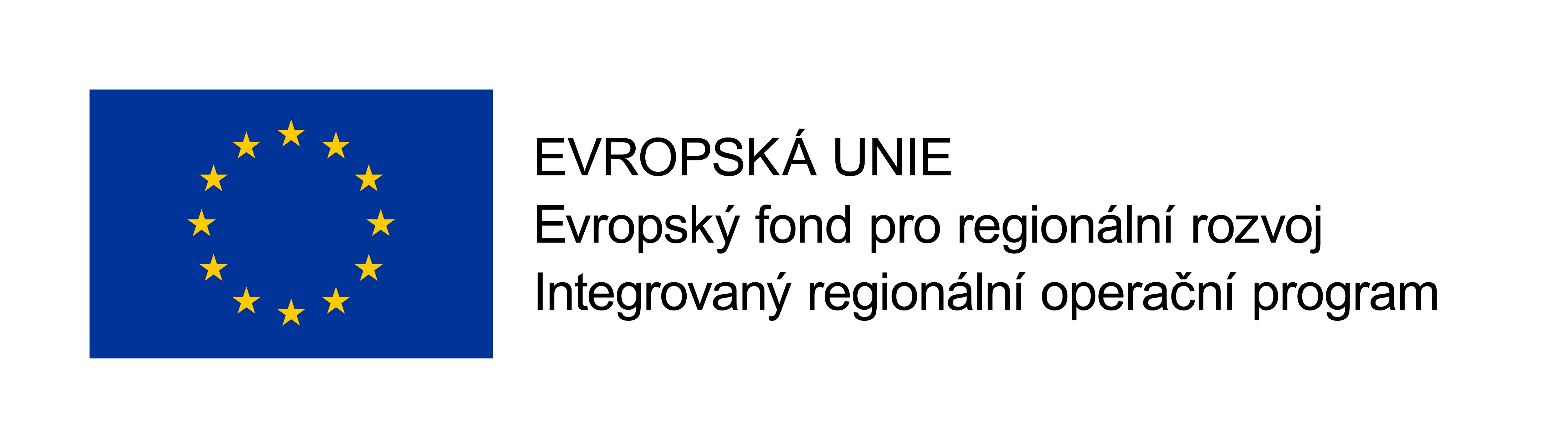 1. Výzva Oslavka, o.p.s. – IROP – památky
DŮLEŽITÉ INFORMACE PRO PODÁNÍ ŽÁDOSTI
Nezbytné kroky k vyplnění žádosti v IS KP14+
https://mseu.mssf.cz
Se systém lze pracovat jen v prohlížeči microsoft Explorer a Mozilla firefox
Zřízení elektronického podpisu (el. Podpis má platnost 1 rok)
Registrace do systému IS KP14+
Vyplnění elektronické verze žádosti o podporu
Podepsání a odeslání elektronické verze žádosti
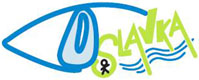 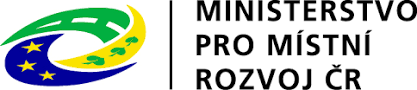 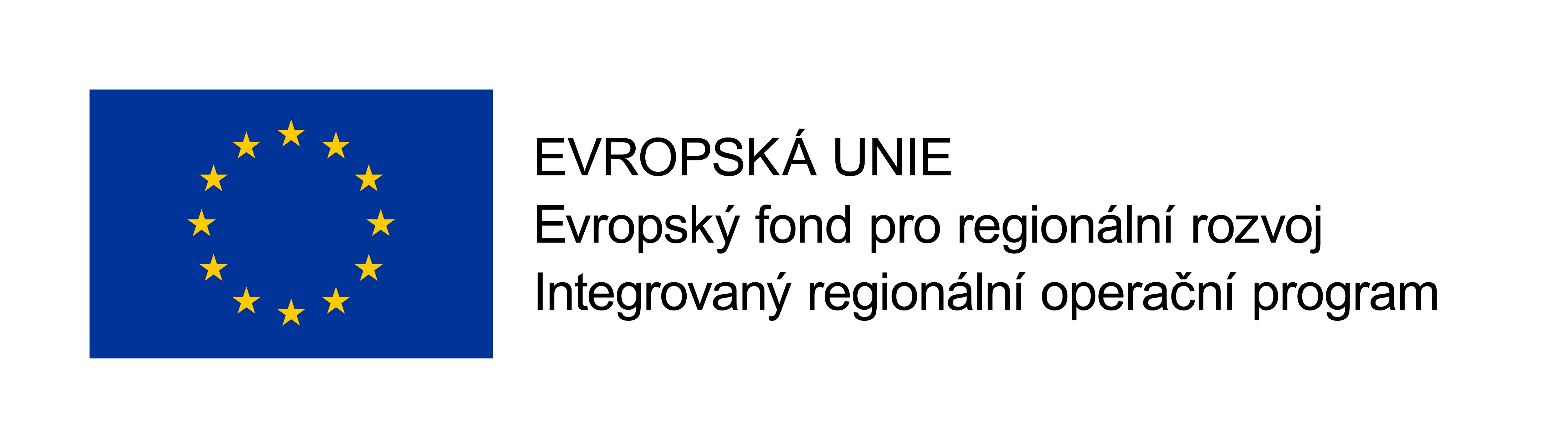 1. Výzva Oslavka, o.p.s. – IROP – památky
DĚKUJEME ZA POZORNOST


Oslavka,o.p.s.
Třebíčská 376, 675 71 Náměšť nad Oslavou

Kontakt:
Ing. Šárka Zedníčková – vedoucí zaměstnanec SCLLD, tel: 775 560 241, email: zednickova@oslavka.cz
Bc. Simona Budařová – ředitel, tel: 724 540 779, email: budarova@oslavka.cz